Dynamic Proofs of Retrievability viaOblivious RAM
David Cash
Alptekin Kupcu
Daniel Wichs
Rutgers University
Koc University
Northeastern University
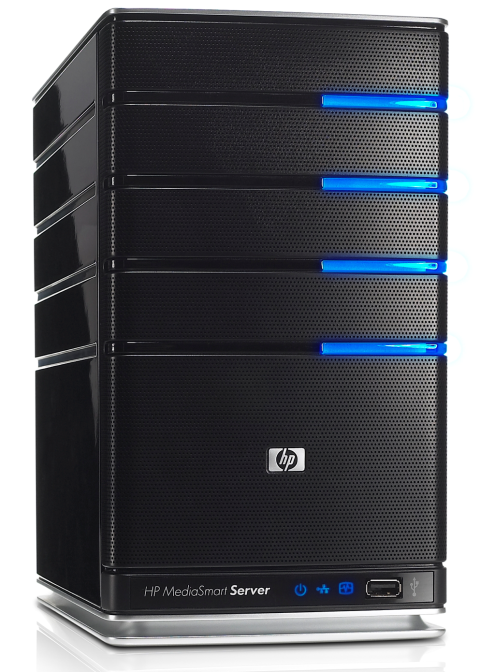 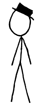 Remote Server
Outsourced Data Storage
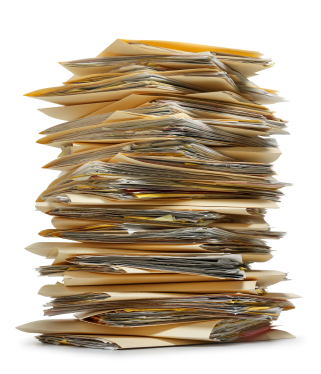 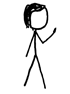 Client
Lots of data (music, photos, emails, documents, scientific dataset, ...)
Stores it on remote server
Accessible from many devices (desktop, laptop, phone, car, ...).
Greater reliability.
May be cheaper (economy of scale).
2
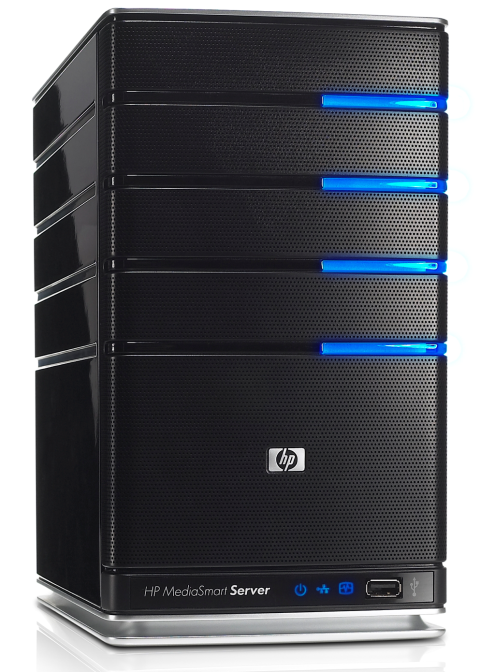 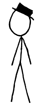 Remote Server
Outsourced Data Storage
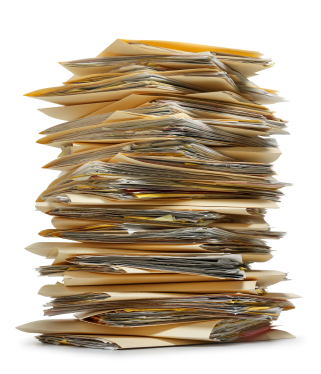 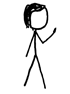 Client
Much recent crypto research
Outsourced computation: FHE, functional encryption, verifiable computing etc.
Private/verifiable data access: oblivious RAM, memory checking.


This talk: “Is my data still there”?
3
Defending Against Deletion
Malicious server may lose (some) data
Due to an accidental failure
On purpose to save storage/money
But how do you stop someone from deleting something?
You can’t, but you can audit them.
4
Defending Against Deletion
Proofs of Retrievability (PoR) [Juels-Kaliski ‘07]
An efficient audit protocol between client & server.
A server that passes the audit must know all of the client data.
Efficiency: client and server computation is polylog in size of data.
Knowledge: formalized using an extractor (proof-of-knowledge [GMR85]).
Related notions:
Sub-linear authenticators [Naor-Rothblum ‘05]
Proofs of data possession [Ateniese et al. ‘07]
5
Naïve Solution 1: Download all of the data and verify authenticity.
Naïve Solution 2: Download a few random blocks of data and verify their authenticity.
Does not satisfy efficiency
Efficient, but won’t catch small deletions.
Naïve Solutions to PoR
6
A Simple PoR Scheme [Juels-Kaliski ’07]
Redundantly encode data to recover ½-fraction erasures. 
Authenticate each codeword symbol (MAC or Signature).
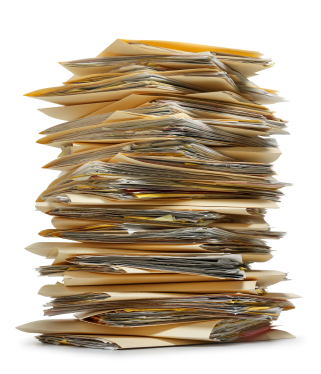 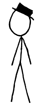 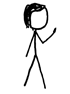 Encode
verification key vk
Data M
Server file =
 [ECC(M) with authentication]
7
A Simple PoR Scheme [Juels-Kaliski ’07]
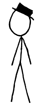 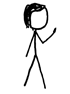 verification key vk
Server file =
 [ECC(M) with authentication]
8
A Simple PoR Scheme [Juels-Kaliski ’07]
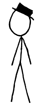 Further optimize communication from t authentication tags to 1.  
     [Shacham-Waters ’08, Dodis-Vadhan-W ’09].
Server file =
 [ECC(M) with authentication]
9
Main Challenge: Dynamic Updates
Known schemes assume data is static once given to the server and never updated afterwards.
Handling updates left as main open problem by Juels and Kaliski.

This work: PoR for dynamic data. 
Efficient protocols to read/write individual locations of client data.
Audit protocol ensures that server ‘knows’ the latest version of client’s data.
10
Encode
server storage: S
Dynamic PoRs
A dynamic PoR consists of an Encode algorithm, and protocols Read, Write, Audit.
client data: M
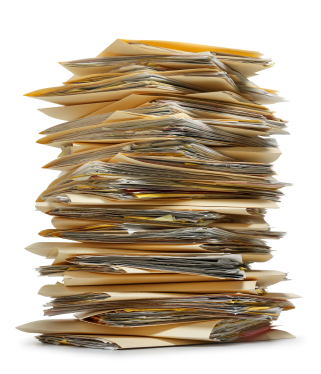 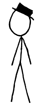 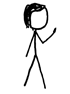 data M
client secret state: k
11
Read
...
Dynamic PoRs
client data: M
input: i
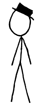 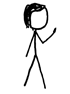 output: M[i]
state is updated
client secret state: k
server storage: S
12
Write
...
Dynamic PoRs
client data: M
set M[i] := v
input: i, v
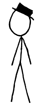 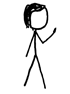 client secret state: k
server storage: S
13
Audit
...
Dynamic PoRs
client data: M
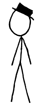 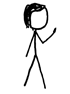 output: {accept, reject}
client secret state: k
server storage: S
14
Efficiency of Dynamic PoRs
Server storage |S| = O(|M|).
Small* client state  |k|  
Small* server/client complexity of read/write/audit
*polylog(|M|)poly(sec)
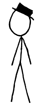 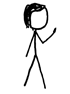 client secret state: k
server storage: S
15
Security Definition for Dynamic PoR
A
“Write v to position i”
“Read j”
“Audit”
…
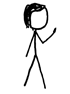 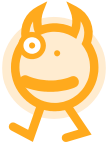 ...
state: k
Adversarial Server Adv
Client
16
Security Definition for Dynamic PoR
A
“Write v to position i”
“Read j”
“Audit”
…
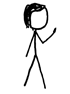 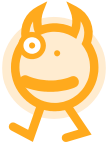 ...
state: k
Adversarial Server Adv
Client
17
Security Definition for Dynamic PoR
18
Outline
Naïve solutions to dynamic PoR. Why they don’t work.

Our Construction using Oblivious RAM.

Analyze security (need new notion of Oblivious RAM).
19
Difficulty of making PoR Dynamic
Start with [Juels-Kaliski] PoR. Server stores an ECC of data M.
Updating 1 bit of M changes a constant fraction of codeword!
Challenge: 

Redundancy is inherent in PoR.
If server deletes few random locations, audit cannot detect.

Redundant encoding with efficient updates?
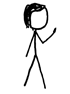 Encode
Data M
Server stores 
S = [ECC(M) with authentication]
20
EncodeBlock-wise
ECC(m1), ECC(m2), ECC(m3)
Naïve Attempt 1: Local Encoding
Locally encode ‘small’ blocks of data individually.
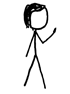 Data M = m1, m2, m3
21
ECC(m1), ECC(m2), ECC(m3)
Naïve Attempt 1: Local Encoding
Locally encode ‘small’ blocks of data individually.
Updating 1 bit of data only affects 1 codeword block.
Write complexity:
|block size|
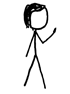 Data M = m1, m2, m3
22
ECC(m1), ECC(m2), ECC(m3)
Can we do better?
(polylog)
Naïve Attempt 1: Local Encoding
Locally encode ‘small’ blocks of data individually.
Updating 1 bit of data only affects 1 codeword block.
To lose data, server deletes single codeword block.
Audit needs to check t symbols/block.
Write complexity:
|block size|
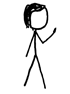 Audit complexity:
t |M|/|block size|
Data M = m1, m2, m3
23
Tension: PoR Security vs. Locality
Write operation changes few locations on server.
Server can ‘delete’ exactly these locations. 
If Audit checks few random locations, unlikely to detect this.
Does not rule out a ‘smarter’ audit.                                              Likelier to check most recently updated data.
24
Naïve Attempt 2: Local Encode + Permute
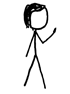 EncodeBlock-wise
Data M = m1, m2, m3
ECC(m1), ECC(m2), ECC(m3)
Permute (PRP)
Server-stored file
Naïve Attempt 2: Local Encode + Permute
Pseudorandomly permute locations of codeword symbols to hide relationship between them.
Server cannot ‘selectively delete’ values in a single codeword block
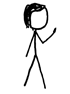 EncodeBlock-wise
Data M = m1, m2, m3
ECC(m1), ECC(m2), ECC(m3)
26
Server-stored file
Naïve Attempt 2: Local Encode + Permute
Pseudorandomly permute locations of codeword symbols to hide relationship between them.
Server cannot ‘selectively delete’ values in a single codeword block
Read/write reveals locations inside codeword block.
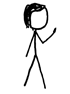 27
Oblivious RAM
Main Idea
Store/access codeword symbols on server using oblivious RAM.
Rough Intuition: Hide which locations are being accessed.
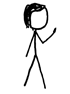 EncodeBlock-wise
Data M = m1, m2, m3
ECC(m1), ECC(m2), ECC(m3)
28
Encode
Tool: Oblivious RAM (ORAM) [Goldreich ‘87,Ostrovsky ’90]
Allows a client to store data on a server and read/write to individual locations of the data while hiding the access pattern. 

Consists of Encode algorithm, and protocols Read, Write. 
Same syntax as dynamic PoR.
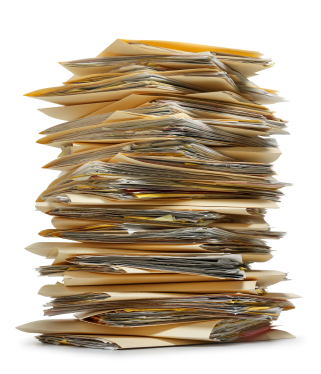 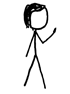 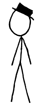 client secret state: k
data M
server storage: S
29
Read
...
Tool: Oblivious RAM (ORAM) [Goldreich ‘87,Ostrovsky ’90]
Allows a client to store data on a server and read/write to individual locations of the data while hiding the access pattern. 

Consists of Encode algorithm, and protocols Read, Write. 
Same syntax as dynamic PoR.
input: i
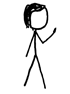 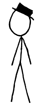 client secret state: k
server storage: S
output: M[i]
30
Tool: Oblivious RAM (ORAM) [Goldreich ‘87,Ostrovsky ’90]
Security of ORAM:  For any two values M1, M2 and two equal-size sequences of read/write  operations:






  
server cannot distinguish between ‘ORAM execution’ with             (M1, S1) or (M2, S2).
,
S1
S2
write(adr2, v3)
read(adr2, v1)
read(adr2, v1)
read(adr2)
write(adr1,v3)
read(adr2)
read(adr4)
…
read(adr1)
write(adr2, v1)
write(adr3, v2)
read(adr4)
write(adr4,v1)
read(adr2)
read(adr4)
…
31
History of ORAMs
[Goldreich ‘87] Introduced ORAMs, first non-trivial construction.
[Ostrovsky ‘90] First efficient construction with polylog overhead.
Client storage is polylog in data size.
Client/Server amortized complexity per operation is polylog.

Recent flurry of papers: ~10 since 2010
Improving concrete efficiency (log2 overhead), worst-case vs. amortized efficiency, 1 round etc.

Can also achieve authenticity against active-adversary server.
Generically using memory checking, often more efficiently.
32
Block-wiseencode
ORAM Encode
ECC(m1), ECC(m2), ECC(m3)
Server stores memory state
Dynamic PoR Construction: Encode
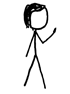 Data M = m1, m2, m3
33
...
ORAM Read for each symbol
Dynamic PoR Construction: Audit
Check t random distinct codeword symbols.
To read each symbol, execute ORAM read (if ORAM protocol fails, reject)
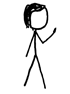 Will access most recently updated server storage
34
...
ORAM Read
Dynamic PoR Construction: Read
To read location i, find the codeword block that contains it. Use ORAM to read the entire codeword block.
If ECC is systematic, can read just 1 symbol.
Read symbol i
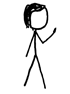 35
...
...
ORAM Write each symbolof updated codeword block.
ORAM Read each symbolof Codeword block.
Dynamic PoR Construction: Write
Use ORAM to read the entire codeword block.
Decode, update position i, re-encode.
Use ORAM to write back new codeword block.
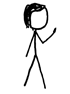 Write to location
i
36
...
ORAM Read for each symbol
Security Intuition
Assume that A passes next audit with probability 1/poly.
Extractor runs many different audits. 
If successful, fill in codeword symbols.
A
37
...
ORAM Read for each symbol
Security Intuition
Assume that A passes next audit with probability 1/poly.
Extractor runs many different audits. 
If successful, fill in codeword symbols.
A
38
...
ORAM Read for each symbol
Security Intuition
Assume that A passes next audit with probability 1/poly.
Extractor runs many different audits. 
If successful, fill in codeword symbols.
Total number of “filled in” locations will be large > 3/4 fraction.
A
ORAM => filled in locations are distributed randomly. 
Each codeword block > 1/2 symbols filled in.
*
*Can verify if Audit  succeeds without client secret state.
39
Security Intuition: Not Quite Right
Assume that A passes next audit with probability 1/poly.
Extractor runs many different audits. 
If successful, fill in codeword symbols.
Total number of “filled in” locations will be large > 3/4 fraction.
ORAM => filled in locations are distributed randomly. 
Each codeword block > 1/2 symbols filled in.
Extractor rewinds client and server A after each audit.
Cannot rely on ORAM security: 
Same client state used for many ORAM Reads.
40
...
ORAM Read for each symbol
Security Intuition: Not Quite Right
There are ORAM schemes with which our PoR construction is insecure. 
 A fails on all reads inside some random (unknown) block.
Want: No correlation between next-read access patterns. 
Hope: most real ORAM schemes will work.
A
fail
41
ORAM with Next-Read Pattern Hiding
Security game:
Phase 1:  Client encodes data M, executes a sequence of Read/Write protocols chosen by the adversary playing the Server.
42
...
ORAM Read for each symbol
Security Intuition
Extractor runs many different audits. 
If successful, fill in codeword symbols.

Total number of “filled in” locations will be large > 3/4 fraction.
A
ORAM => filled in locations are distributed randomly. 

Each codeword block > 1/2 symbols filled in.
43
Example: Ostrovsky’s ORAM is NRPH
Server Storage
level
log N “levels” for N items
Level i contains 2i buckets
Each buckets contains t slots
Each slot contains a ciphertext encrypting data or dummy.
0
1
2
3
4
44
Example: Ostrovsky’s ORAM is NRPH
Server Storage
Client Storage
PRF keys
level
0
k1
1
k2
2
k3
3
k4
4
45
Example: Ostrovsky’s ORAM is NRPH
Server Storage
Client Storage
PRF keys
level
Invariant:
Data item (i, M[i]) is stored at some level j in bucket Fkj(i)
0
k1
1
k2
2
= data
k3
3
k4
4
46
Example: Ostrovsky’s ORAM is NRPH
Server Storage
Client Storage
Read i:
PRF keys
level
For each level j read entire bucket Fkj(i) until “find” (i, M[i])
Read random bucket after that.
Put data on top, re-encrypt all.
0
k1
1
k2
it’s here
2
= data
k3
3
k4
4
47
Example: Ostrovsky’s ORAM is NRPH
Server Storage
Client Storage
PRF keys
level
Write i,v:
Read i. 
Encrypt (i,v) when putting data item on top.
0
k1
1
k2
it’s here
2
k3
3
k4
4
48
Example: Ostrovsky’s ORAM is NRPH
Server Storage
Client Storage
PRF keys
level
Problem: Top bucket fills up.
Shuffles:  Every 2i operations move all values in top i levels to level i+1. Fresh keys. 

Needs to be oblivious (sorting networks)
0
k1
1
i=1
k2
2
k3
3
k4
4
49
Example: Ostrovsky’s ORAM is NRPH
Server Storage
Client Storage
PRF keys
level
Problem: Top bucket fills up.
Shuffles:  Every 2i operations move all values in top i levels to level i+1. Fresh keys. 

Needs to be oblivious (sorting networks)
0
k1
1
i=1
k2
2
k3
3
k4
4
50
Example: Ostrovsky’s ORAM is NRPH
Server Storage
Client Storage
PRF keys
level
ORAM Security:
At any point in time, reading location i  accesses random buckets at each level.
0
k1
1
Fkj(i) 
never called
k2
2
it’s here
k3
3
k4
4
51
Example: Ostrovsky’s ORAM is NRPH
Server Storage
Client Storage
PRF keys
level
NRPH Security:
At any point in time, reading distinct locations i1,i2,i3,i4…   accesses random/independent buckets at each level.
0
k1
1
k2
2
k3
3
k4
4
52
Other ORAM Schemes
In the paper, we show NRPH security of a more efficient ORAM of [Goodrich-Mitzenmacher ‘11].
53
Summary of Results
First construction of “dynamic” proof of retrievability
Resolve technical difficulty via Oblivious RAM
Construction is asymptotically efficient
t = security param,   N =  size of client data
54
Open Problems
Is ORAM inherent in dynamic PoR?

Is it possible to have dynamic PoR where client does not have any secret state?

Are there other applications of NRPH security?
55
Thanks!
56